Һәр кешенең йөрәгенә якын, җанына җиңеллек бирә              
                 торган яраткан урыны була. 
          

               Минем өчен ул − туган авылым.
Авылымны ике яктан җиләк-җимешкә бай матур таулар, калкулыклар кочаклап алган. Без һәр елны Кала тавы, Чияле тауларына җиләккә йөрибез, җәен-көзен гөмбә җыябыз.Талгын җил искәндә, болын өстенең дулкынлануыннан күзең ала алмый торасың. Нинди генә чәчәкләр юк аңда!
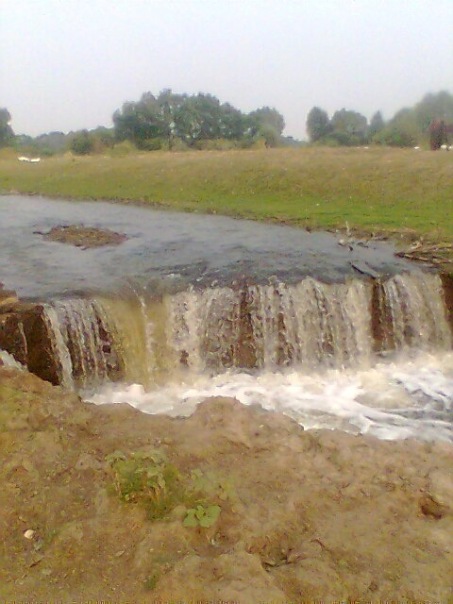 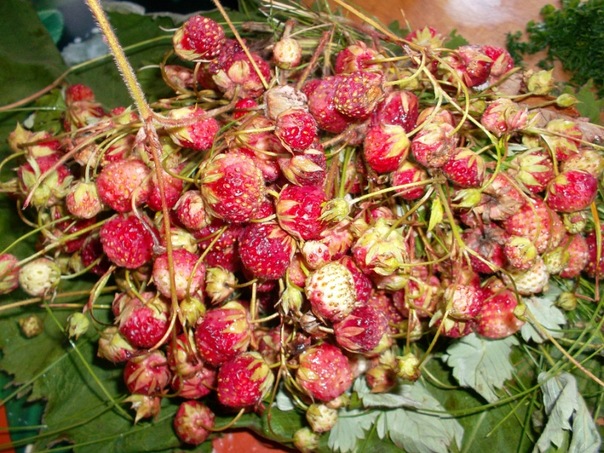 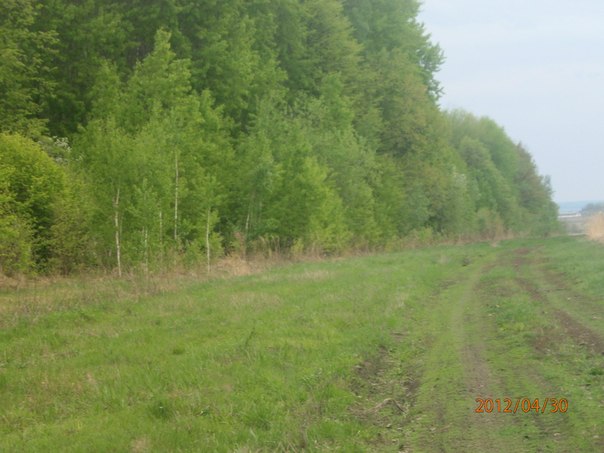 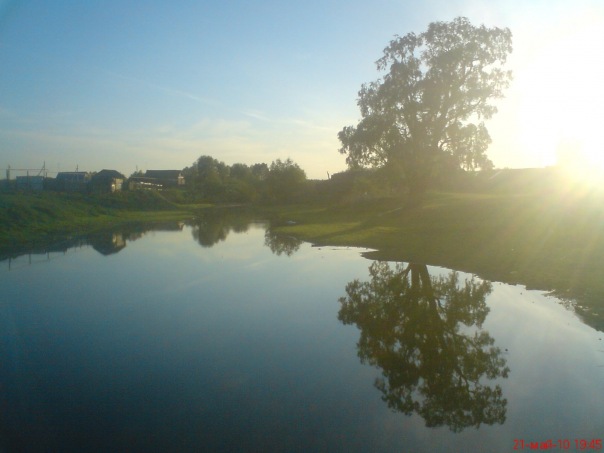 Татарстан җиренең иң матур ягын күрәсегез килсә, 
безнең авылга килегез.
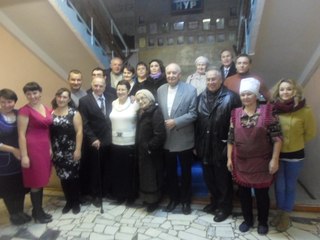 Минем хезмәттәшләрем
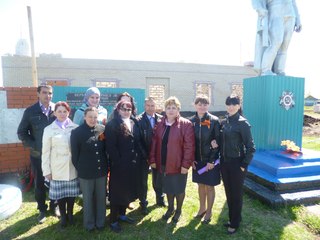 [Speaker Notes: Минем хезмәттәшләрем]
Укытучы... Нинди бөек бу сүз!
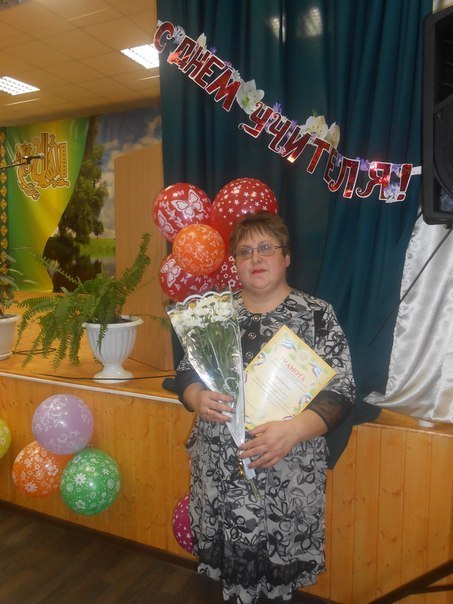 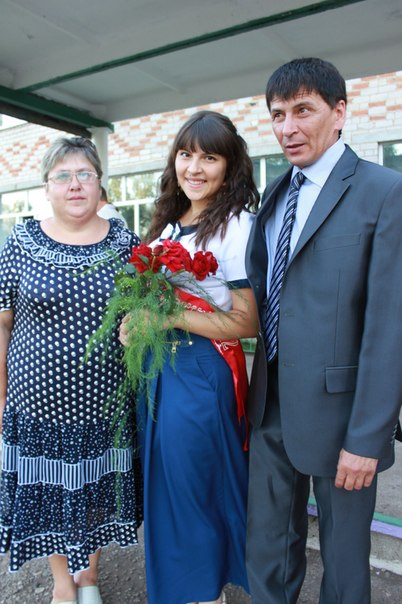 Безнең тату гаилә
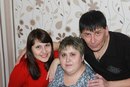 [Speaker Notes: Безнең тату гаилә]
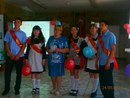 Минем педагогик эшчәнлегем
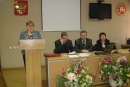 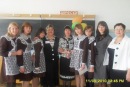 [Speaker Notes: Минем педагогик эшчәнлегем]
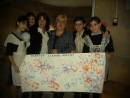 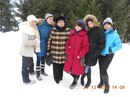 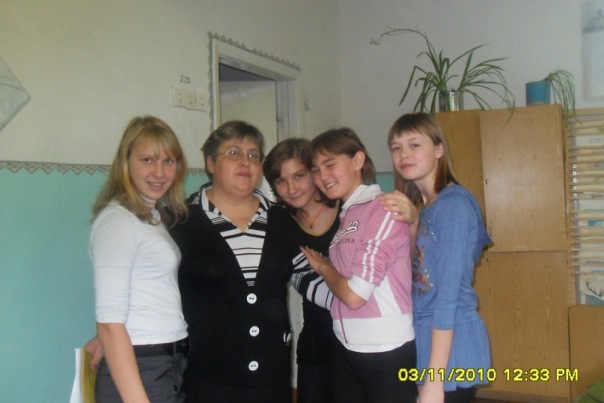 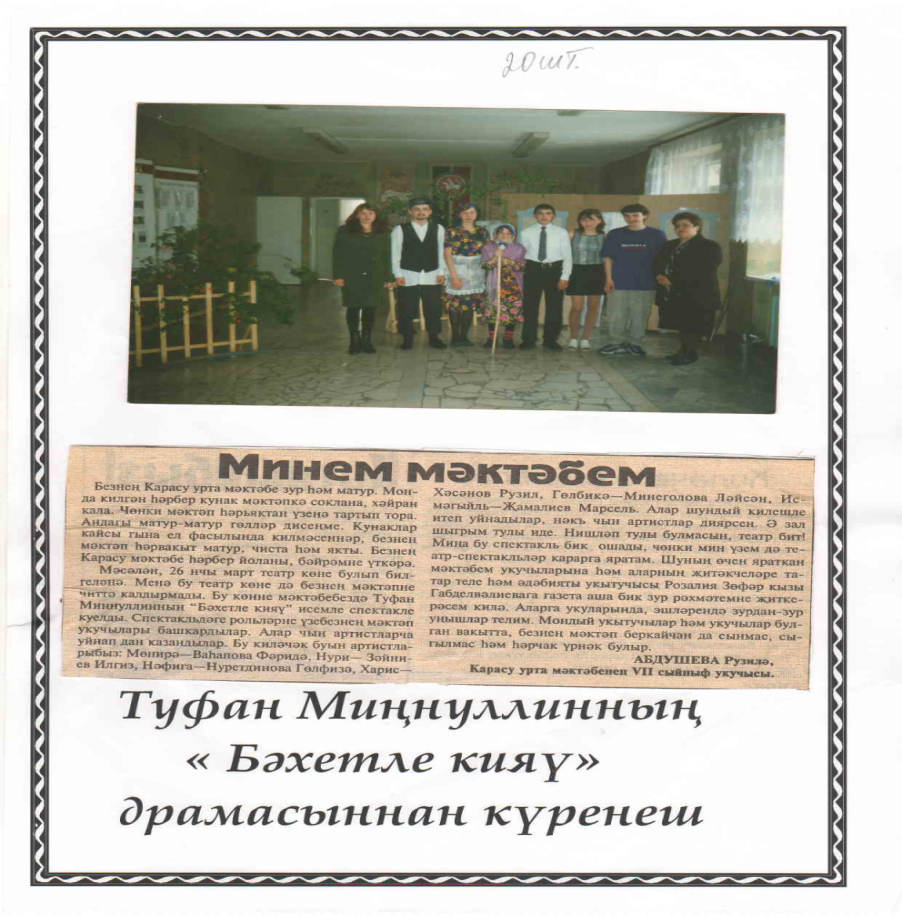 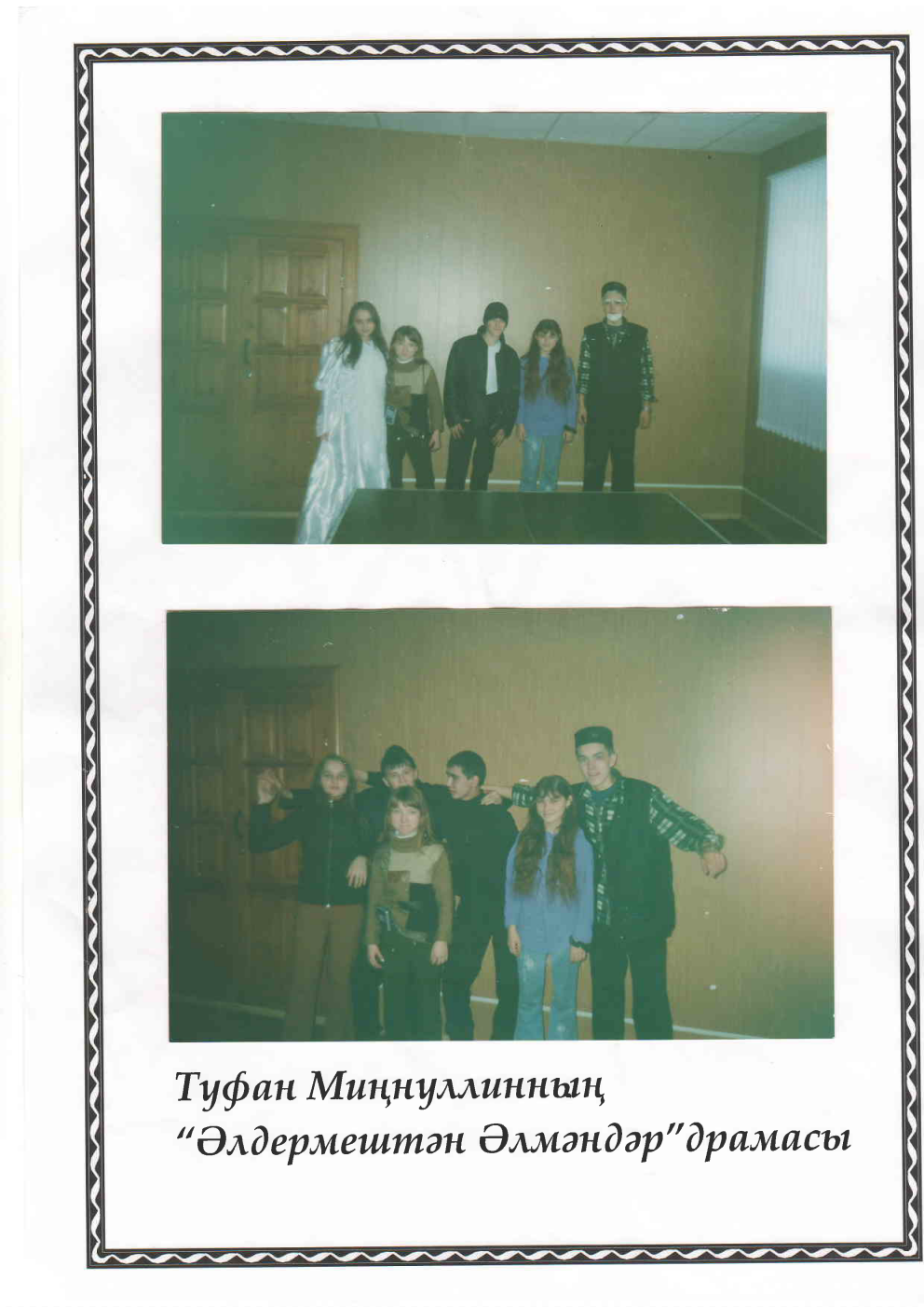 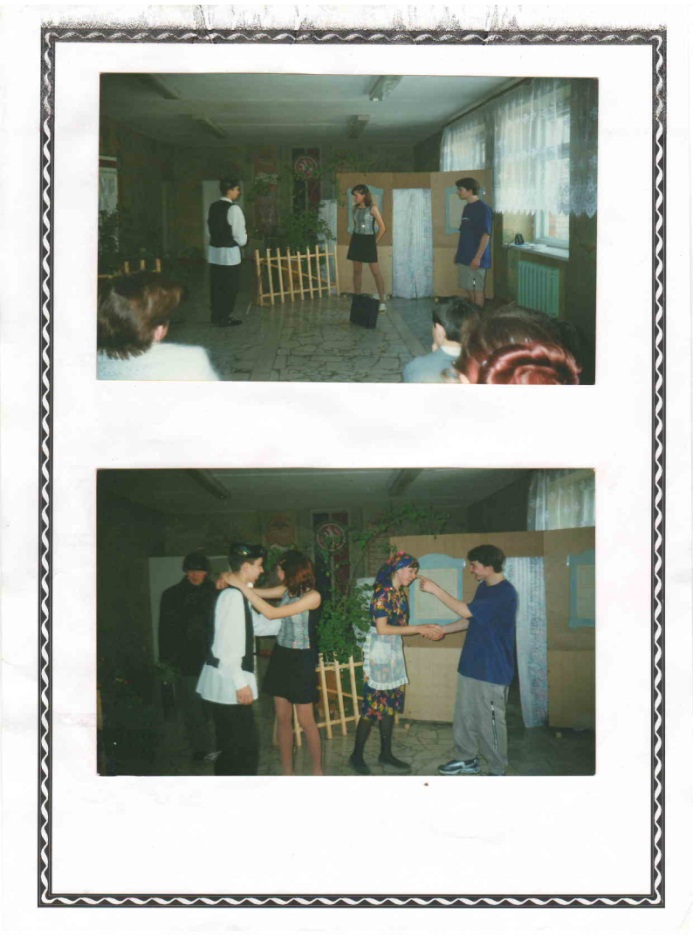 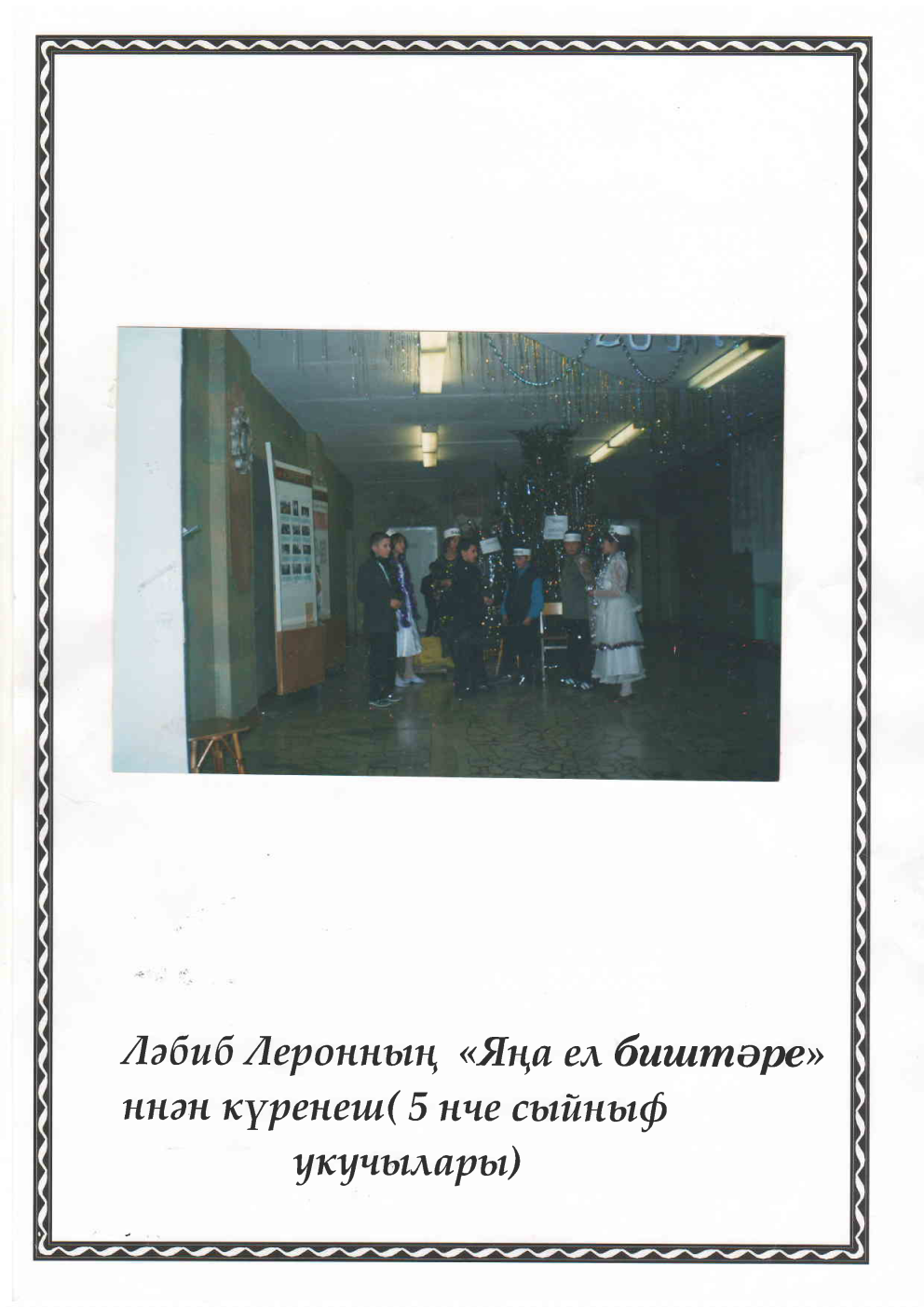 Игътибарыгыз өчен рәхмәт!
[Speaker Notes: Игътибарыгыз өчен рәхмәт]